Солнечная система
Выполнила: Коноплева Елизавета, 9 лет
МАОУ «Школа №55» Канавинского р-на г. Н. Новгорода
Руководитель: Назарян Н. Э.
В состав солнечной системы входят 8 планет. Каждая планета вращается вокруг солнца по своей собственной орбите. Также каждая планета вращается вокруг своей оси.
Солнце - это большой, огненный шар. Температура на его поверхности достигает 5000 °C.
Меркурий - первая планета от Солнца. Он совершает один оборот вокруг звезды за 88 дней. Температура поверхности Меркурия - 200 °C.
Венера - самая близкая к Земле планета. Температура на Венере более 450 °C. Свое название планета получила в честь древнеримской богини любви и красоты. Из космоса Венера действительно выглядит прекрасно.
Земля - единственная планета в Солнечной системе, на которой есть жизнь. Земля делает один оборот вокруг Солнца за 365 дней. Ее спутник - Луна, которая создает на Земле приливы и отливы.
Марс - четвертая планета от Солнца. Марс ещё называют Красной планетой. Летом на Марсе +25 °C, а зимой -125 °С.
Юпитер - самая большая планета Солнечной системы. Он отделен от планет земной группы поясом астероидов. Температура на Юпитере -130°С.
Сатурн - шестая планета от Солнца. Вокруг планеты расположены большие кольца. Температура Сатурна - 170°С.
Уран - это ледяная планета. У него также имеются кольца, но значительно тоньше чем у Сатурна. На Уране -224°С.
Нептун - восьмая планета от Солнца. С недавних пор он является последней планетой Солнечной системы. На Нептуне -220°С.
А Плутон, к сожалению, больше не является планетой солнечной системы...
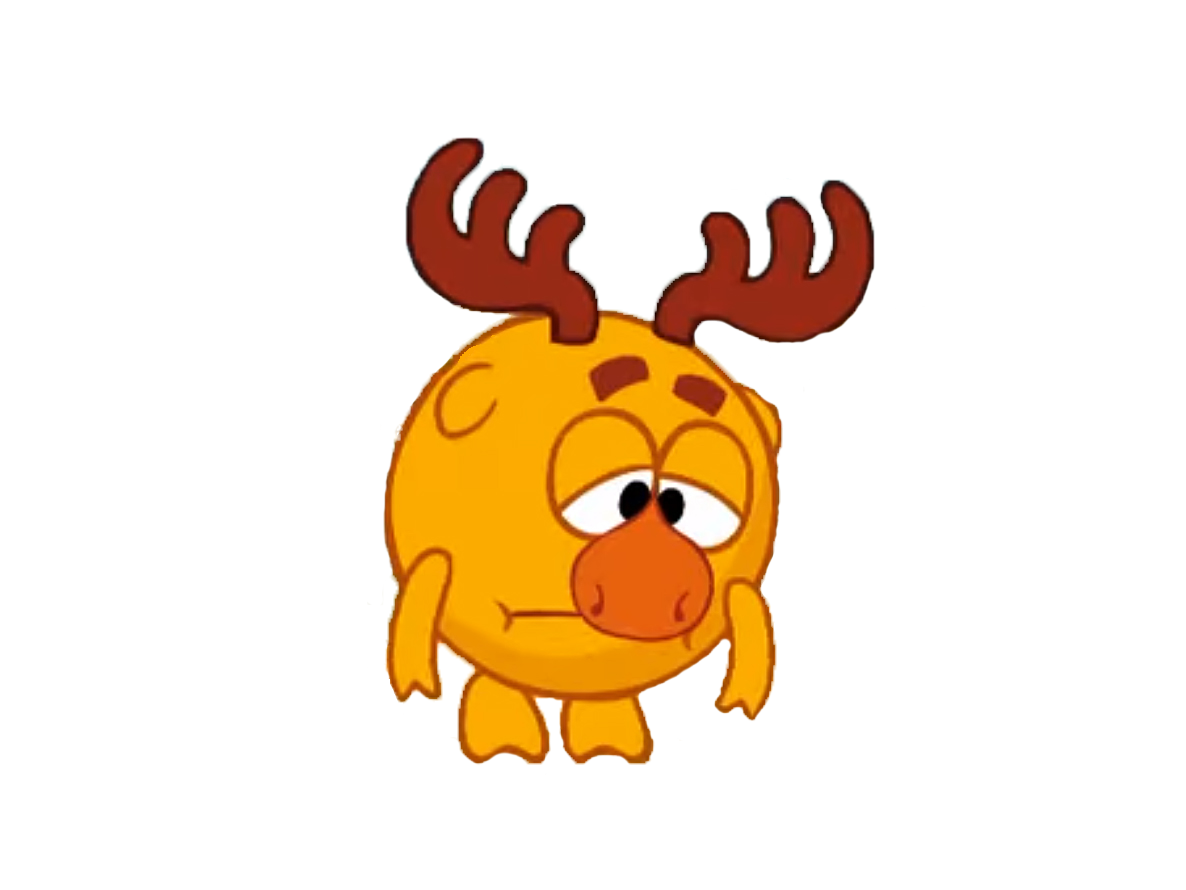 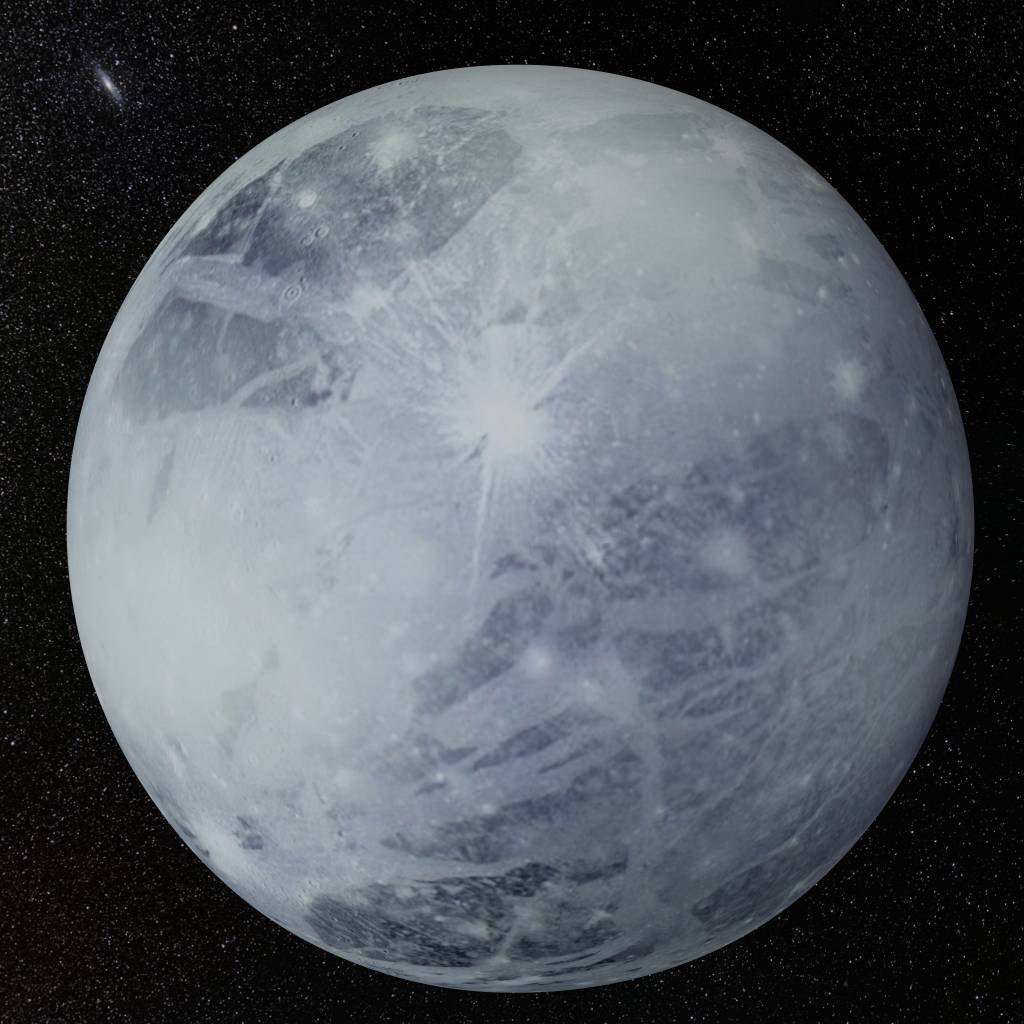 Наша Вселенная безгранична. А Солнечная система является лишь малой частью космического пространства.
ИСТОЧНИКИ ИНФОРМАЦИИ:

https://ru.wikipedia.org/wiki
https://v-kosmose.com